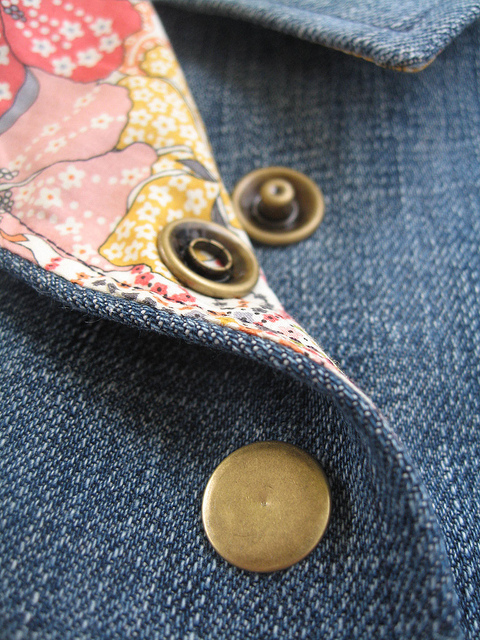 snap
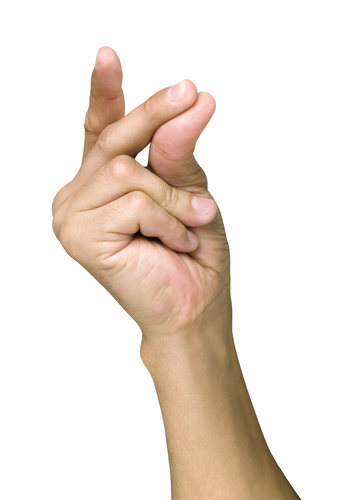 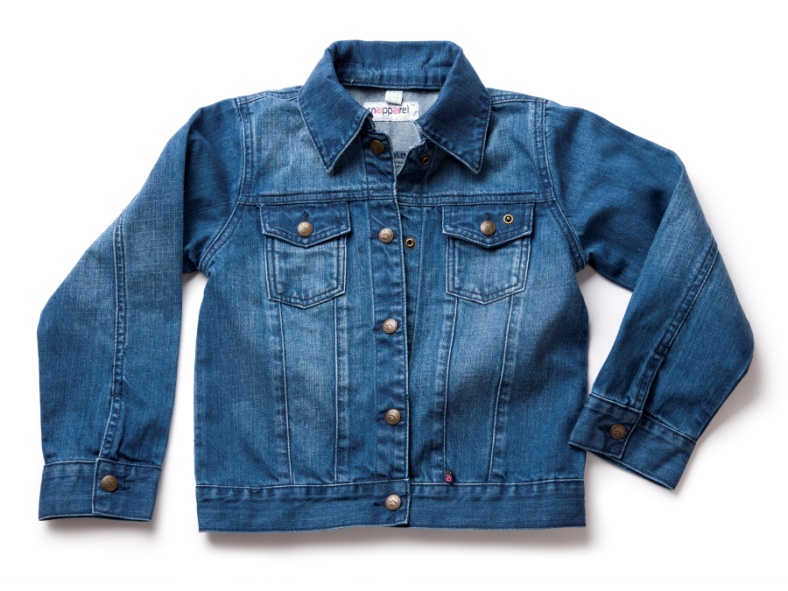 snip
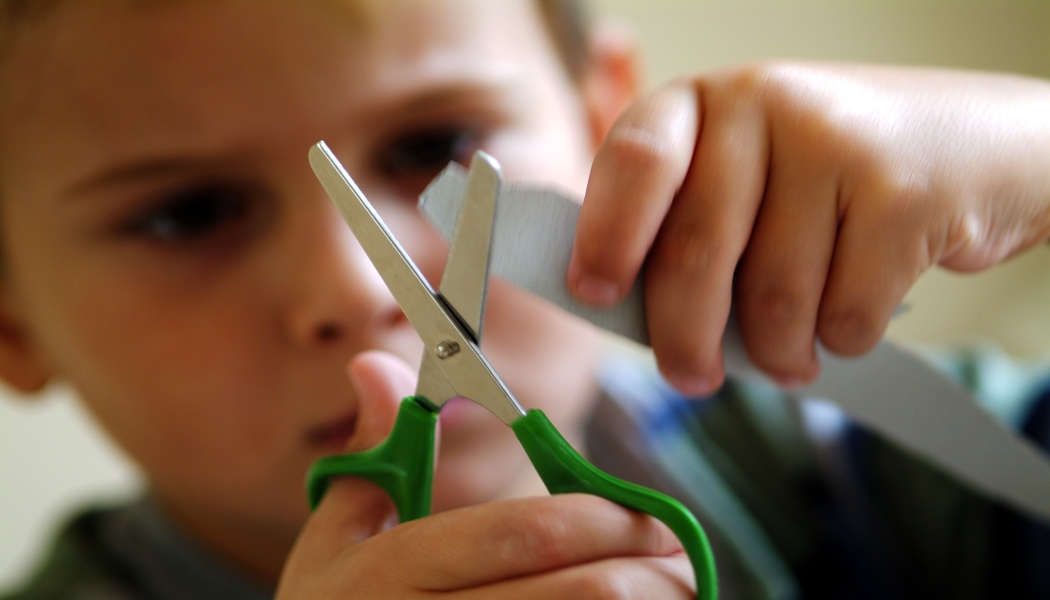 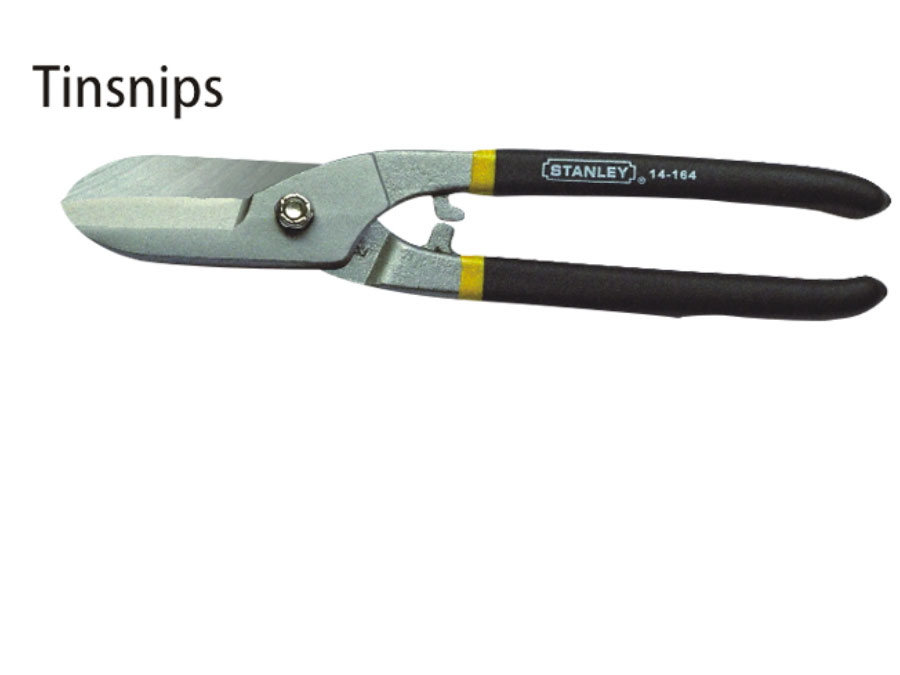 swing
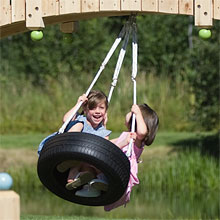 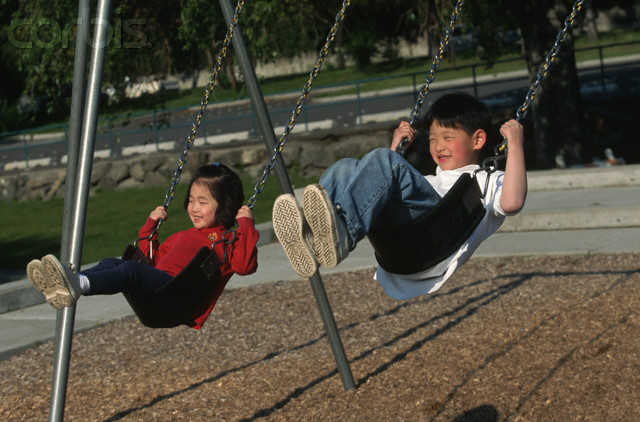 swim
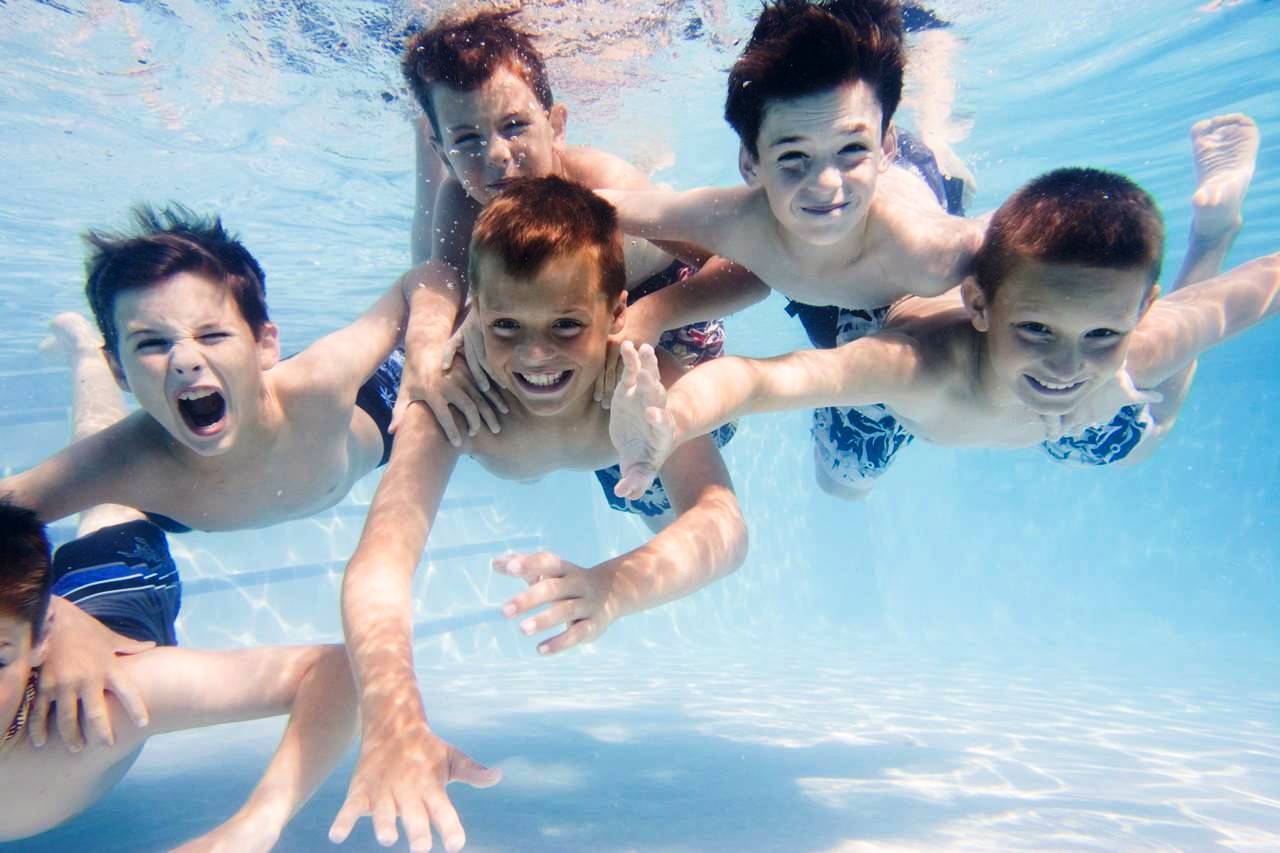 scat
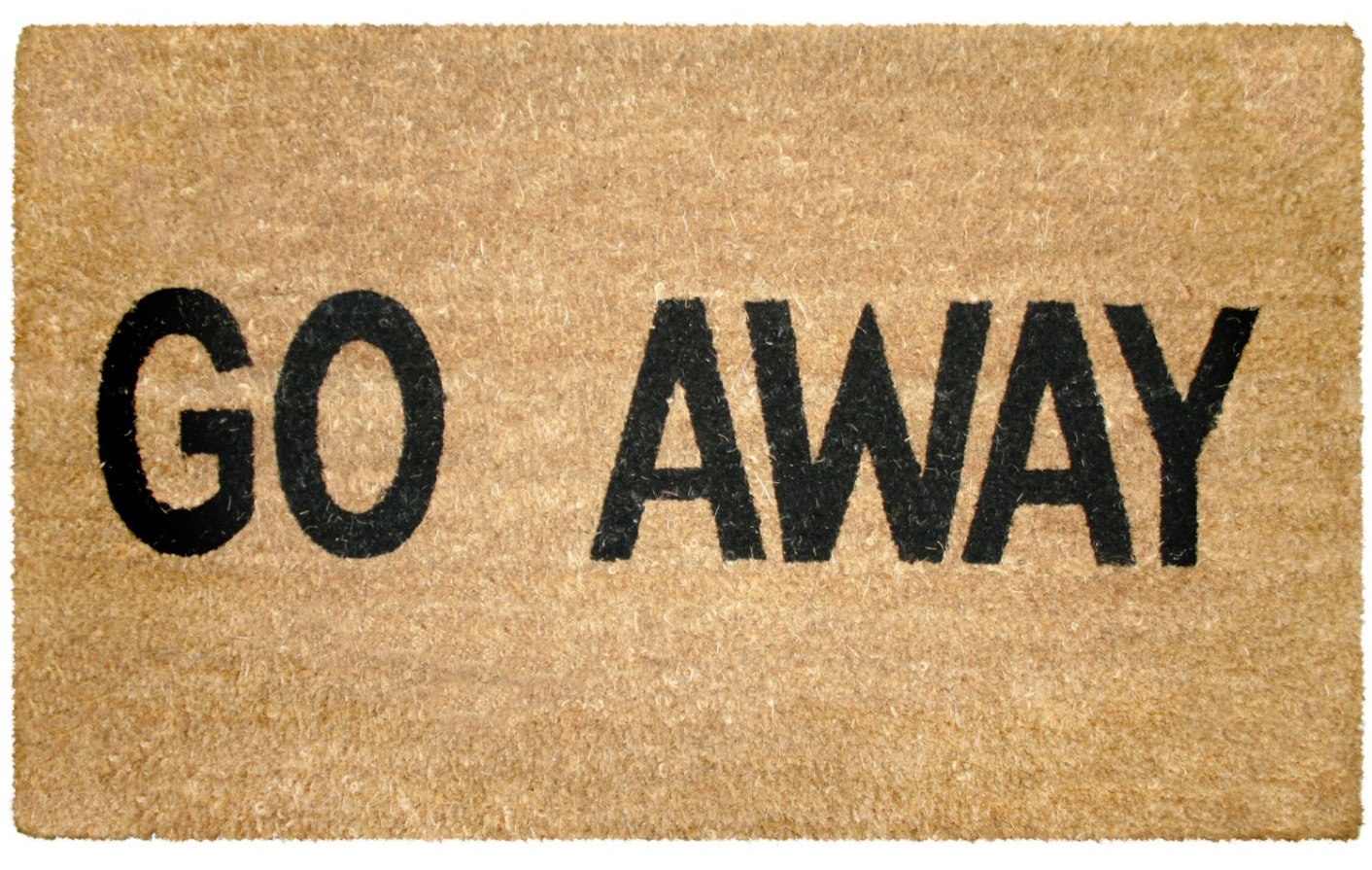 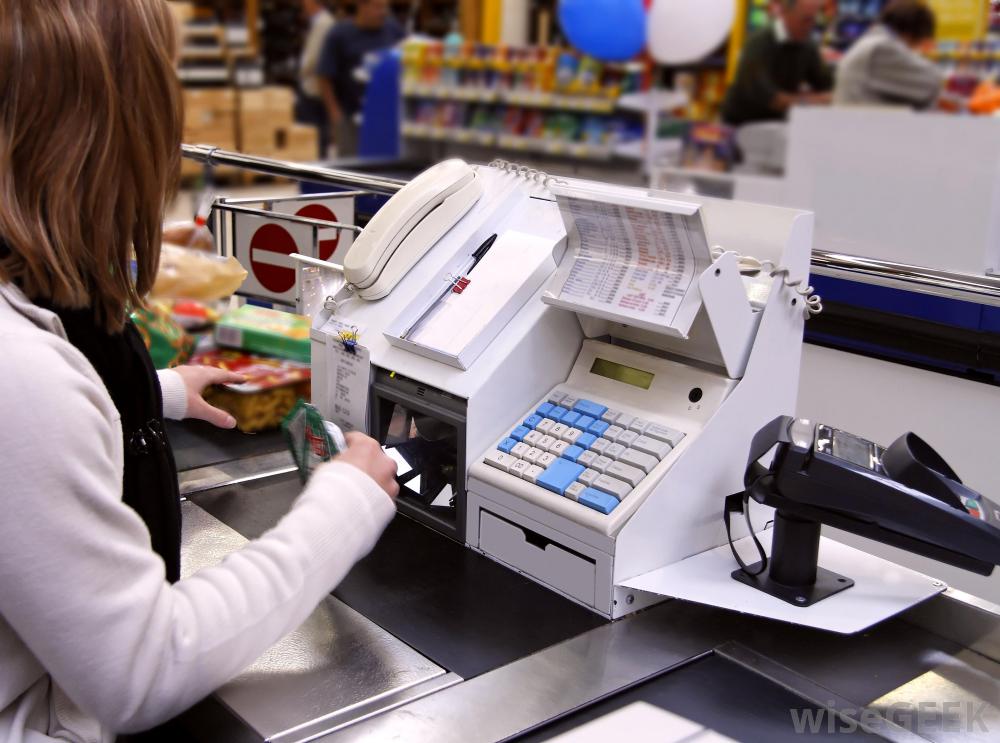 scan
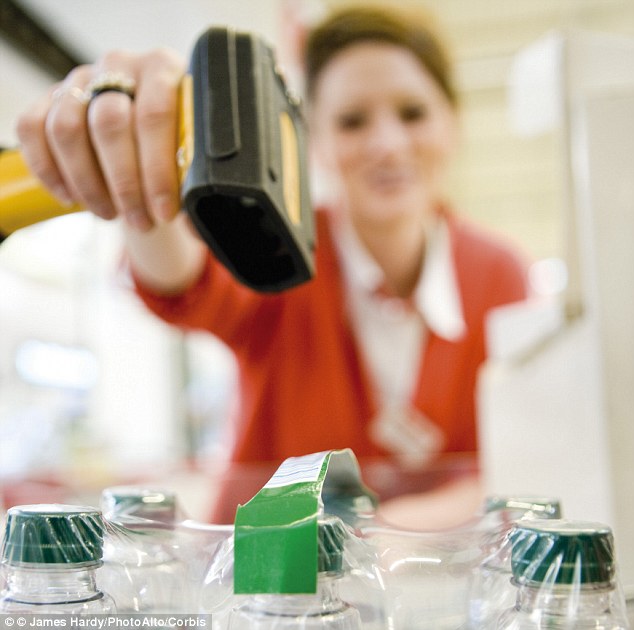 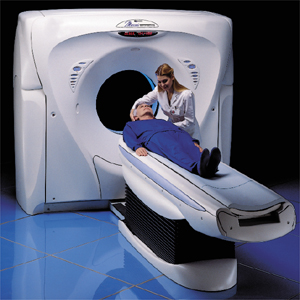 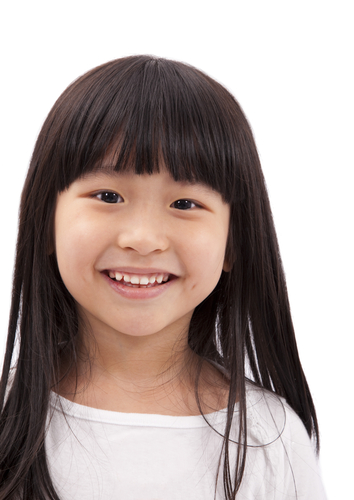 she
said
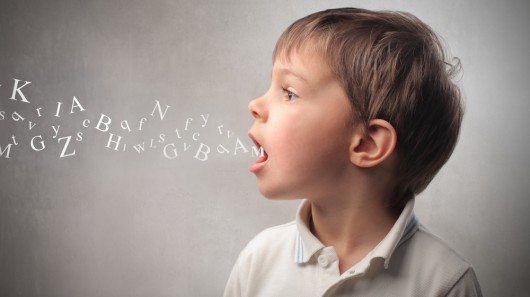 snap
snip
swing
swim
scan
scat
she
said